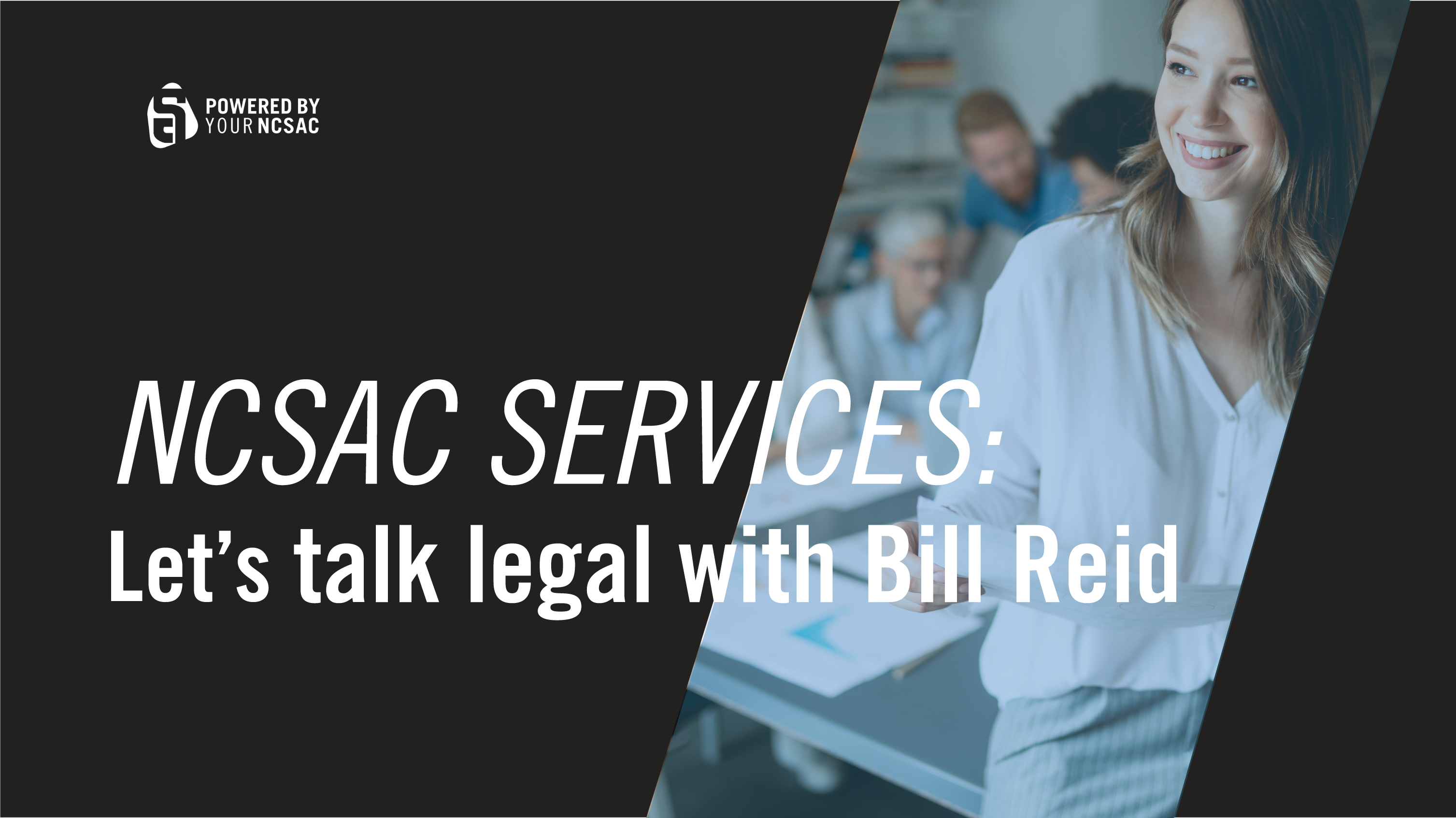 Topic: Criminal Law
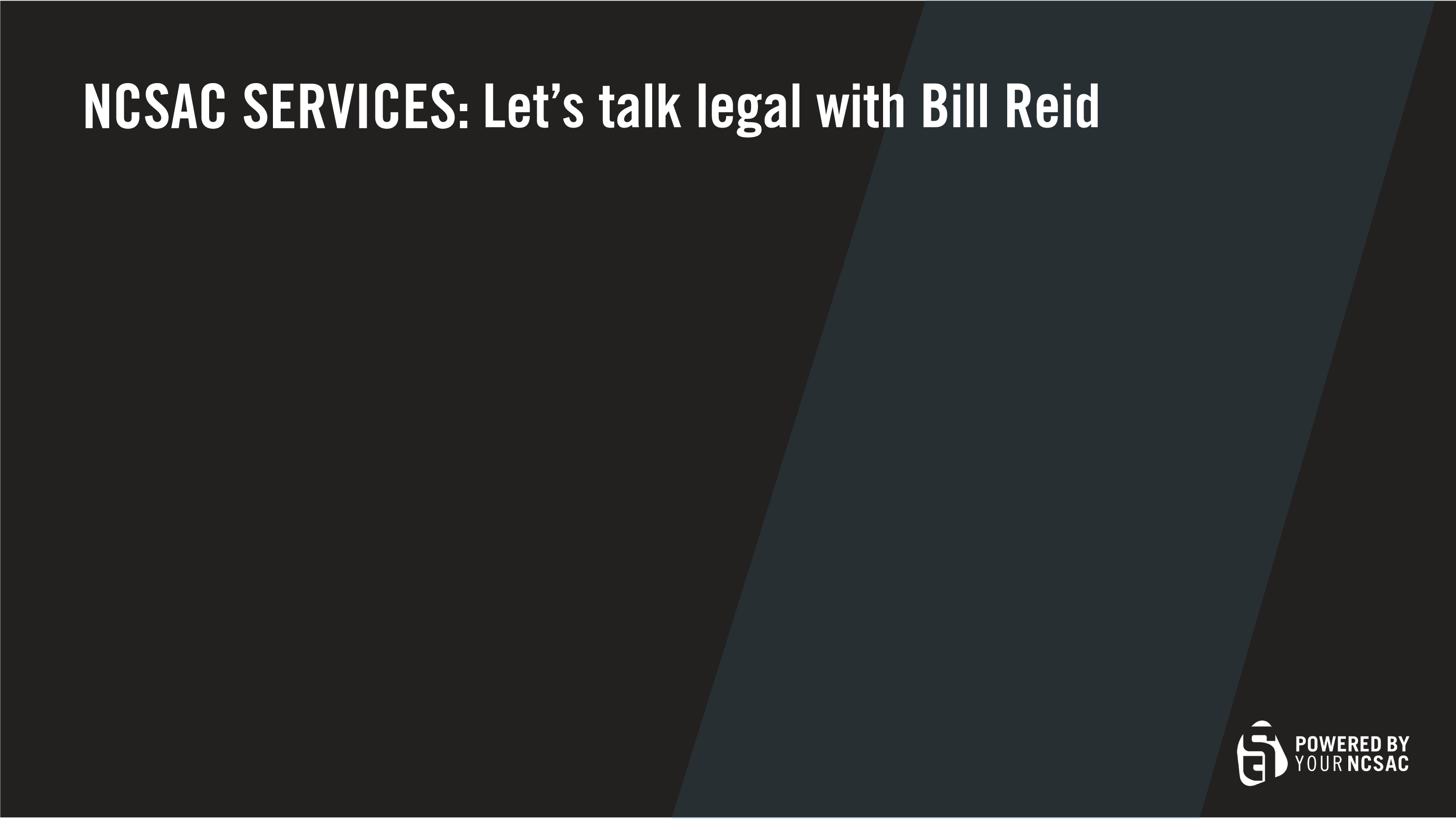 The only time most people have to identify themselves to the police is if they are driving. The police have the right to see a valid driver’s license, proof of ownership, and insurance.
CRIMINAL LAW: When Approached by the Police
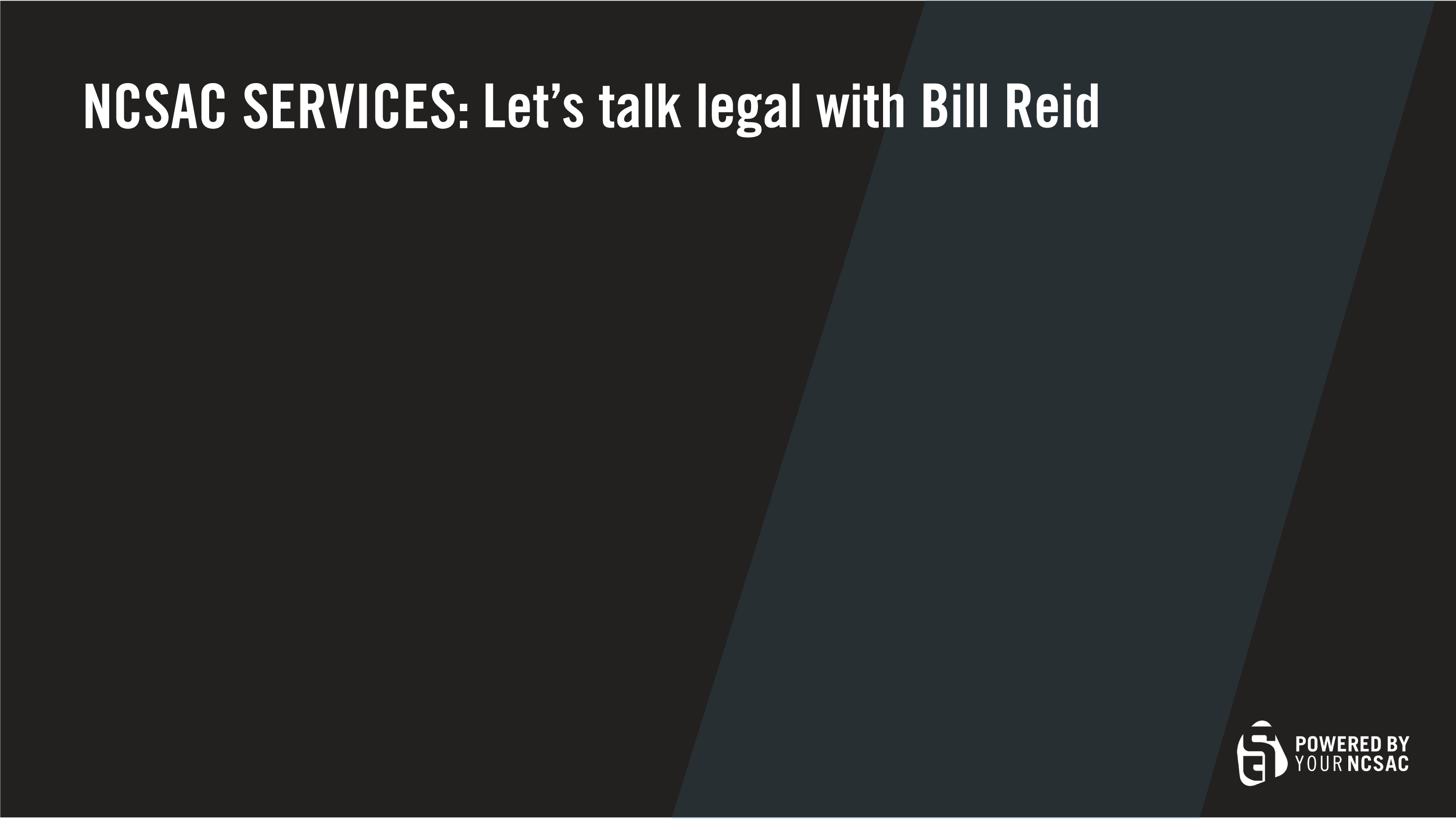 If an individual is walking, the police may approach and ask questions, however, there is no obligation to answer or to identify oneself.
CRIMINAL LAW: When Approached by the Police
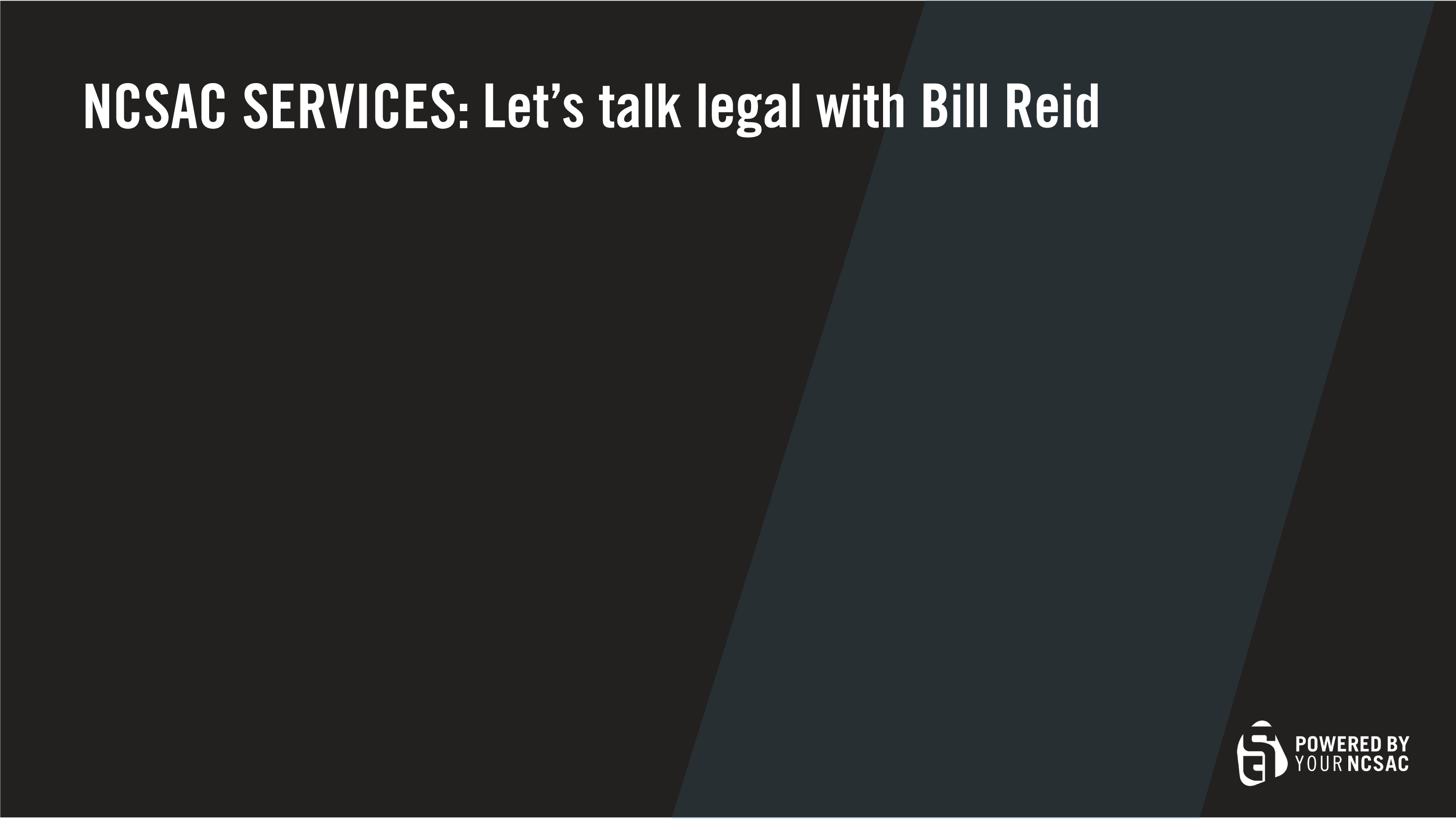 If the police choose to arrest and charge, it is still wisest to remain silent. The police will provide documentation that includes court date, and the individual will have full opportunity to answer the charge when in court.
CRIMINAL LAW: When Approached by the Police
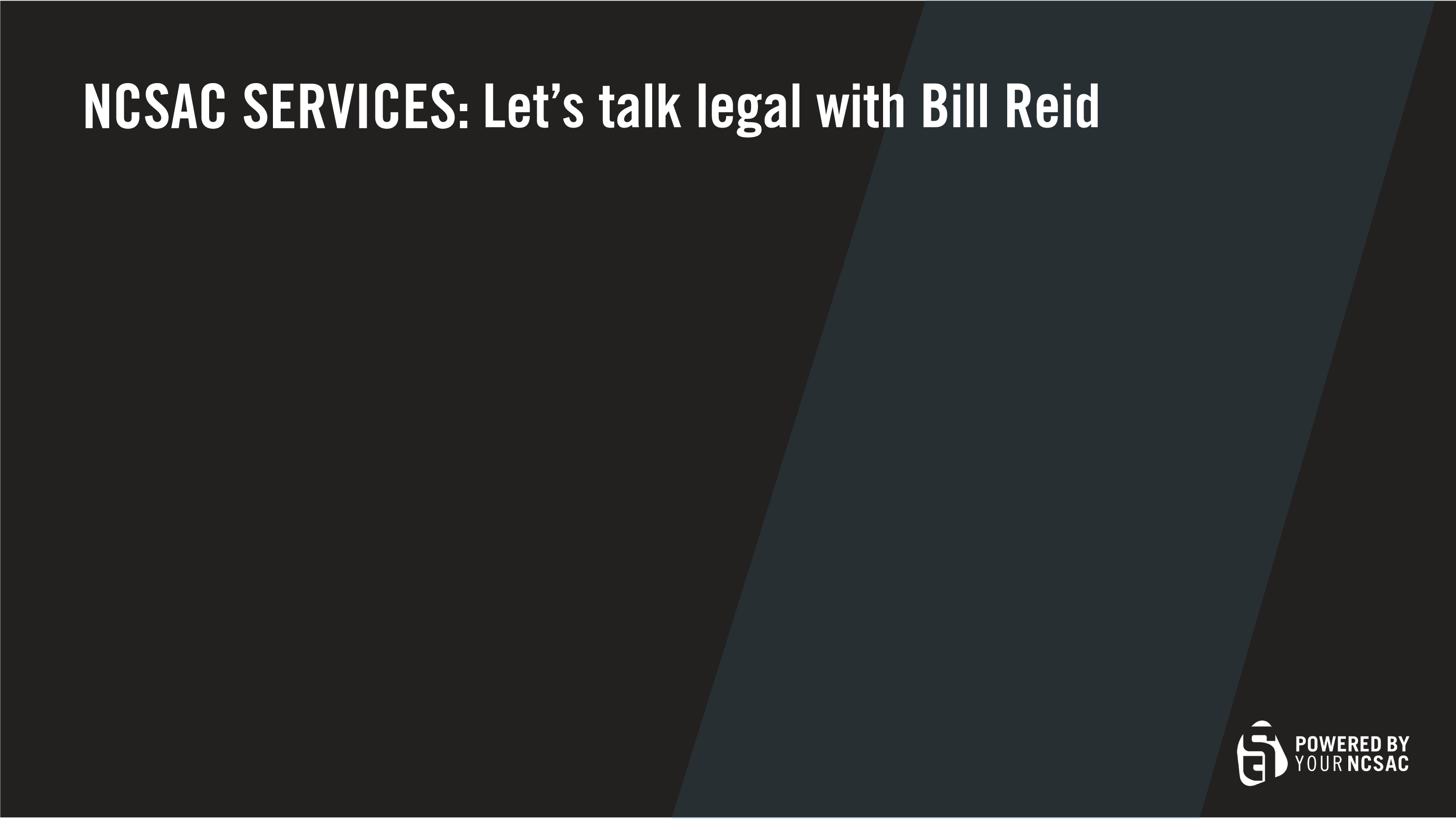 If you are charged with a criminal offence, you will likely be released, based on your promise to appear in court on a specific date and time. That date is not your trial, it’s just called a first appearance.
CRIMINAL LAW: Criminal Charges
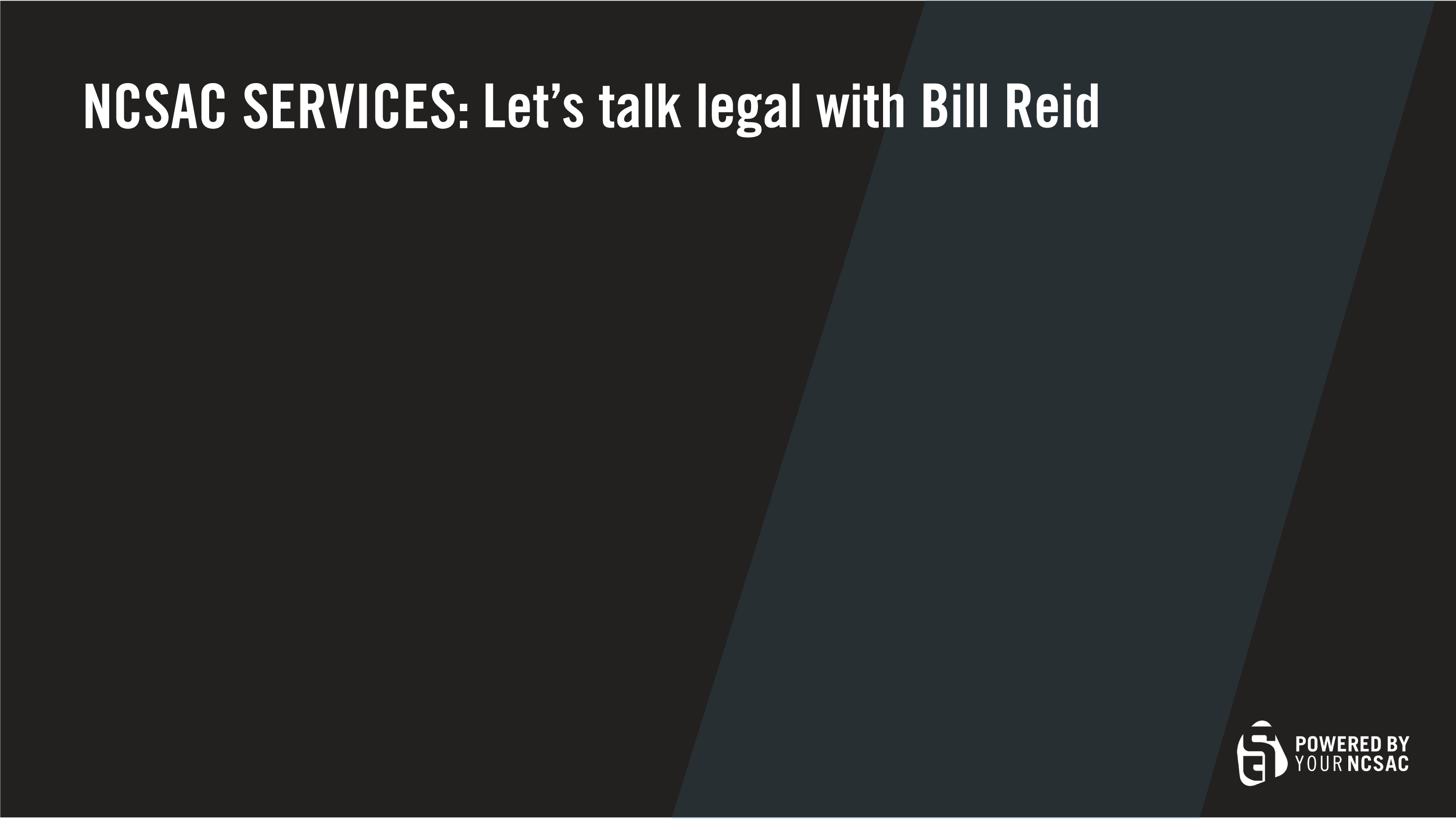 The crown has an obligation to disclose its case to you in written form, which you’ll likely receive on that first appearance, and we will then try to negotiate an appropriate resolution of the charge for you.
CRIMINAL LAW: Criminal Charges
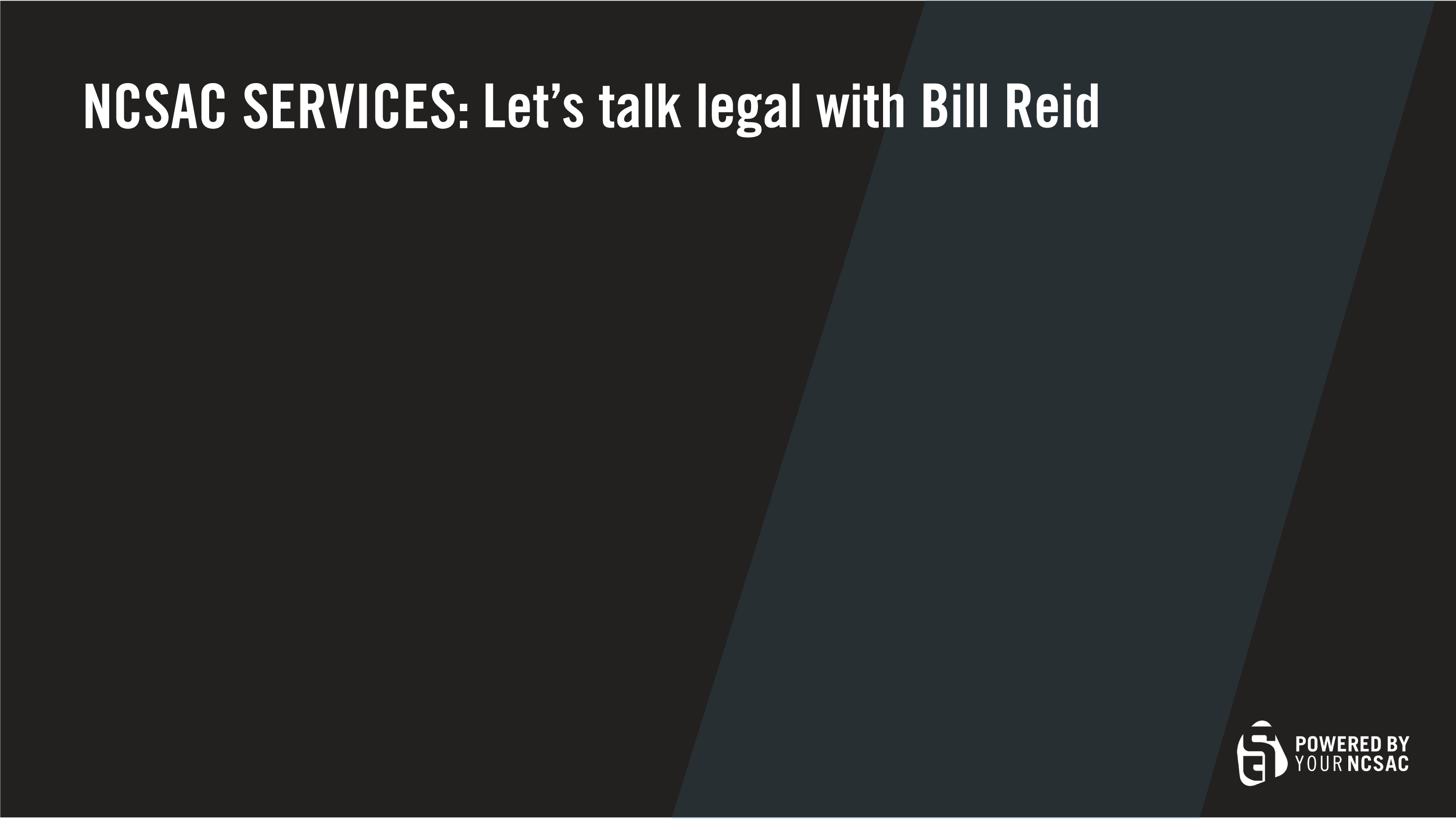 In many cases, we may be able to negotiate withdrawal, on terms, so that you don’t end up with a criminal record.
CRIMINAL LAW: Criminal Charges
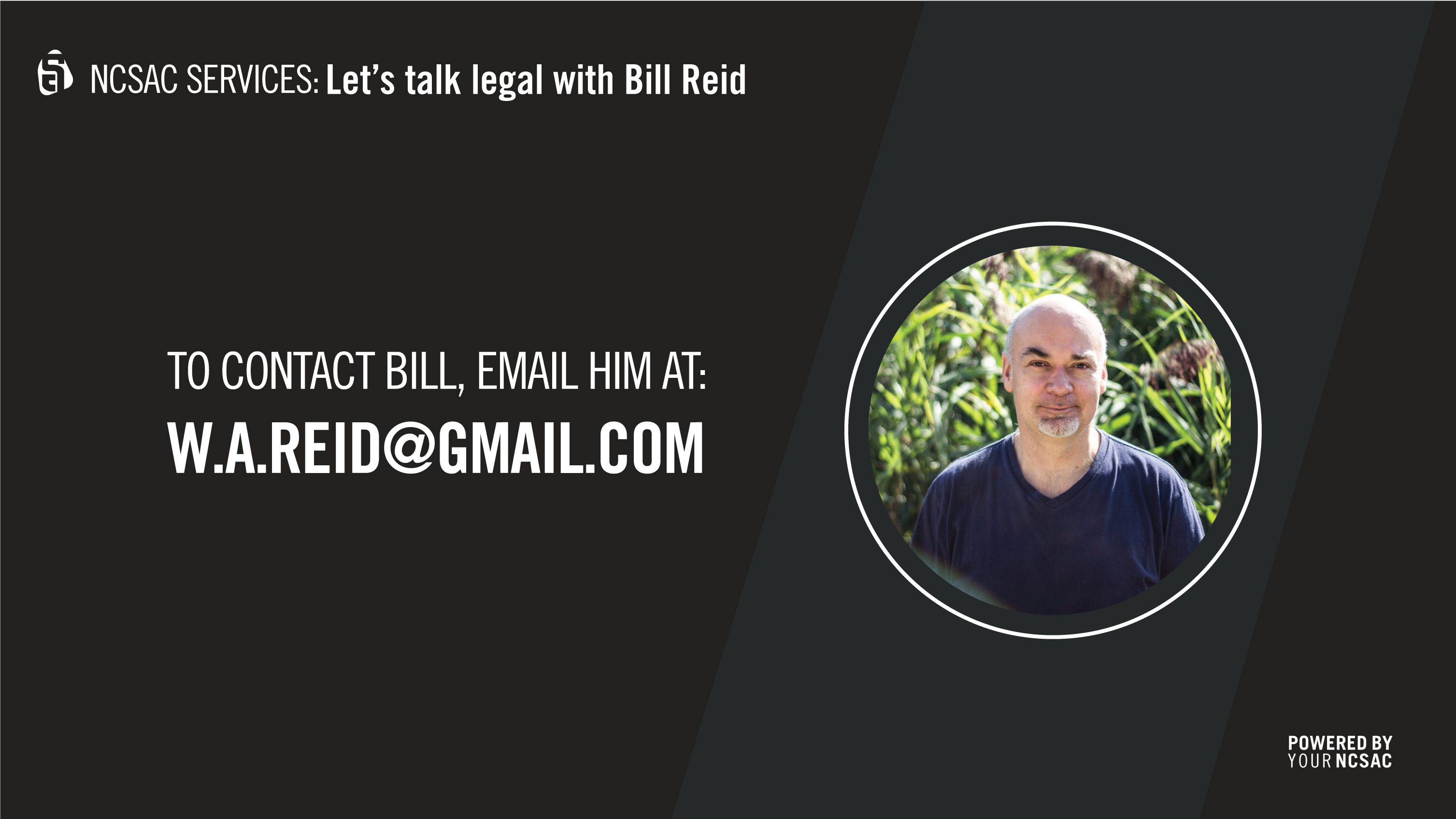 CRIMINAL LAW: Questions?